University of Basrah                Al-zahraa medical college
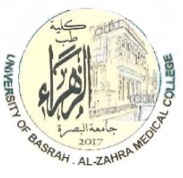 Ministry of higher Education                                     and Scientific Research
The module:  Tissue of the Body (TOB)
Semester 2     Session 8      Lecture  2     
 
			Blood cell and Haemopoiesis


Module staff: 	Dr. Ghada Lateef (Module Leader) 
				Dr. Ihsan Mardan Humod		Dr. Hameed Abbas
                            	Dr. Safa Assad                             	Dr. Nawal Mustafa
                              	Dr. Muntaha Abdul Hadi                 	Dr. Nada Hashim
                              	Dr. Iman Abdul Hadi			Dr. Hussein Katie
				Dr. Raed Jasim					Dr. Rafid Mousa
				Dr. Falih Waheed				Dr. Ansam Munadhel
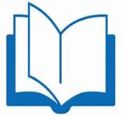 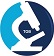 Color Atlas & Text of Histology      6thed: 2014
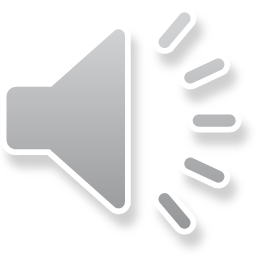 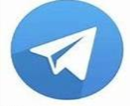 For more detailed instruction, any question, cases need help please post to the group of session.
1
Intended learning outcomes of this lecture: 
At the end of this lecture you should be able to know :
Haemopoiesis: how the cellular components of the blood are derived from stem cells. (L.O.1).
Contrast the potential of white blood cells to mobilise, divide and transform, with that of cells derived from other organs of the body.(L.O.2). 
Describe the structure and function of the following:
erythrocytes and reticular cells
lymphocytes
monocytes
granulocytes or polymorphonuclear leucocytes (i.e. neutrophils, basophils, eosinophils)
platelets(L.O.3).
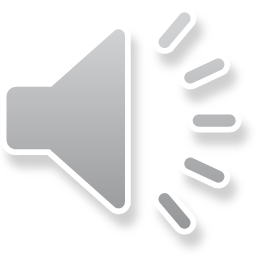 2
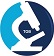 LO: 1
Cells of the blood
Erythrocytes (red blood cells, RBC)
Platelets (thrombocytes)
Leukocytes (white blood cells, WBC)
  Granulocytes (with specific granules)
  Neutrophil 	(~60%)
  Eosinophil 	(~4%)
  Basophil 		(<1%)
  Agranulocytes (without specific granules)
  Lymphocyte 	(B-cell, T-cell) (~27%)
  Monocyte 	(~8%)
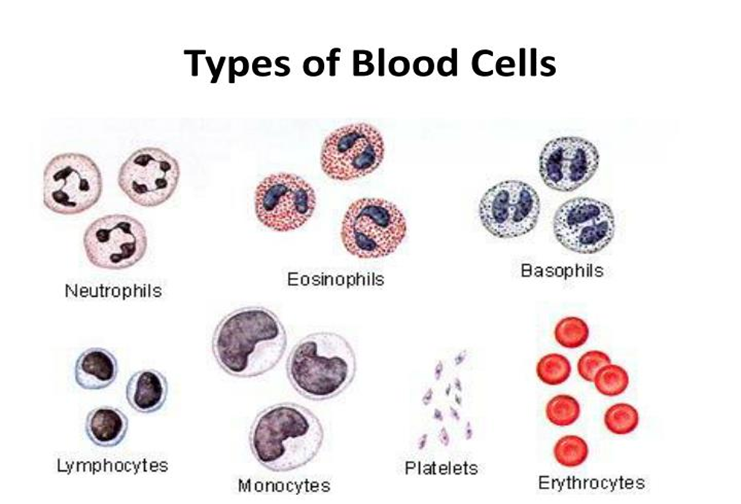 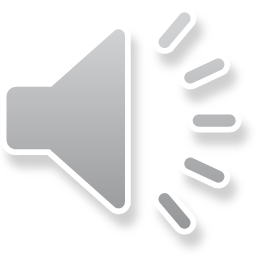 3
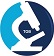 LO: 1
Haemopoiesis (Haematopoiesis): is the process of production of mature blood cells from precursors.
All blood cells develop from a single pluripotential precursor cell known as the pluripotential haemopoietic stem cell (PHSC), these cells are capable of division and differentiation.
These cells undergo mitotic activity, whereby they give rise to two types of multipotential haemopoietic stem cells:
Myeloid progenitor cells 
Lymphoid progenitor cells
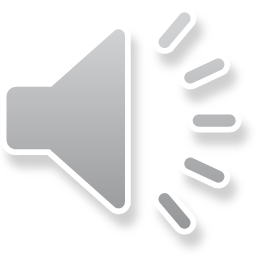 4
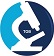 LO: 1
Two main cell lines develop from stem cells – myeloid blasts and lymphoblasts (cells capable of division are termed blasts). 
Myeloid blasts       erythrocytes (red cells)
                                    granulocytes (granules in the cytoplasm)
                                    monocytes (macrophage precursors) 
                                    platelets

Lymphoblasts are the precursors of lymphocytes.
 Lymphocytes leave the bone marrow and some pass through the thymus, transforming to T-cells (kill virus-infected cells - cellular immunity). Others are known as B-cells (they produce antibody molecules responsible for humoral immunity.
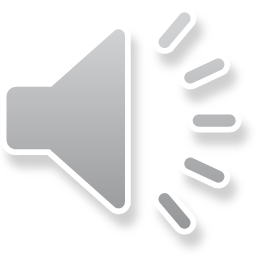 5
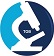 LO: 1
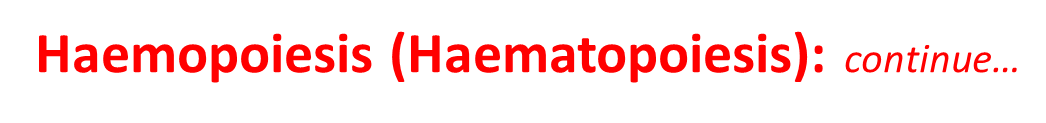 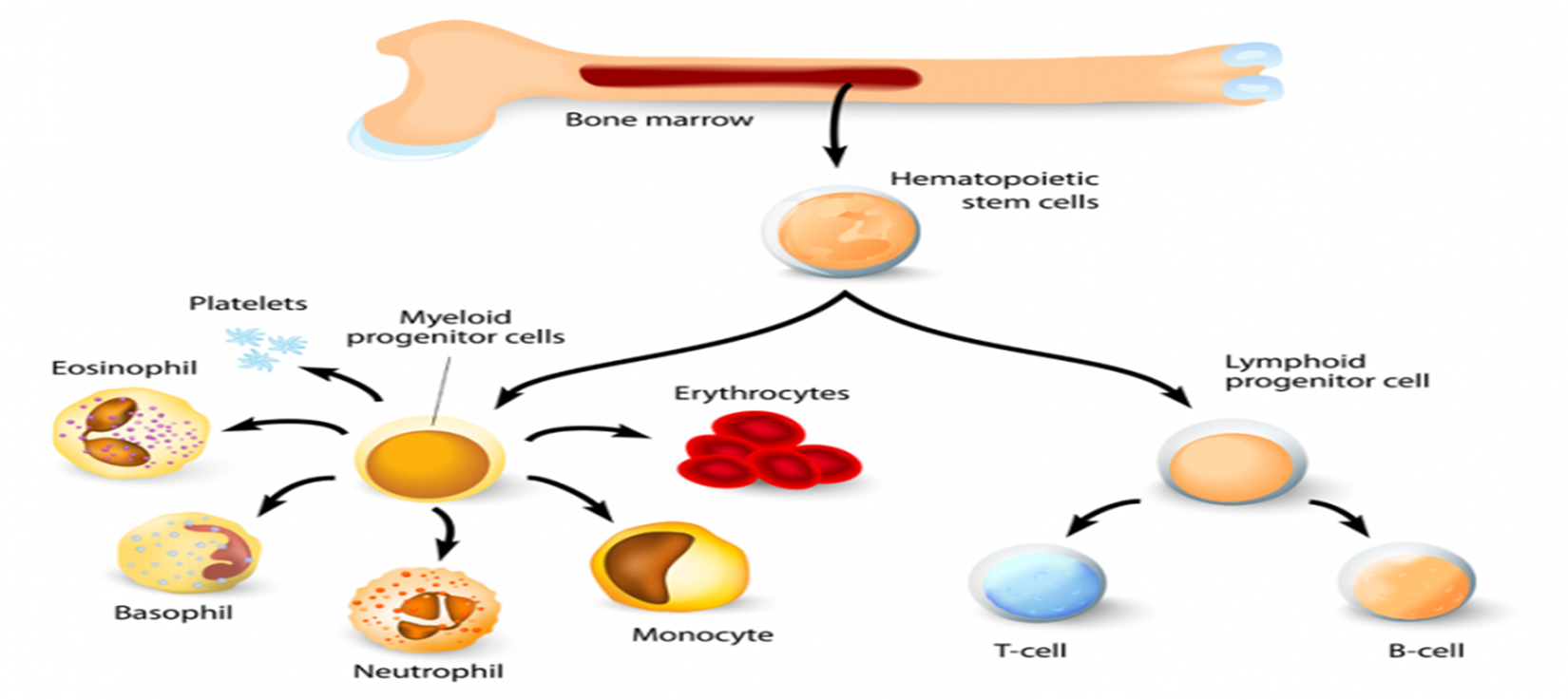 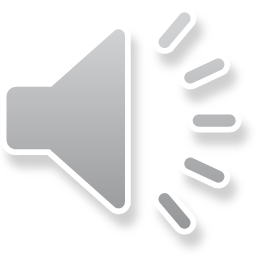 6
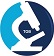 LO: 1
Haemopoiesis (Haematopoiesis): continue…
During foetal development, the formation of blood cells commences in mesoderm of the yolk sac. 
After the second month of foetal development, the liver, and the spleen become the dominant sites of haemopoiesis.
From the 6th month, and dominating from the 7th month onwards, the formation of blood cells occurs in bone marrow, which is the major site of formation blood cells in normal adult man.
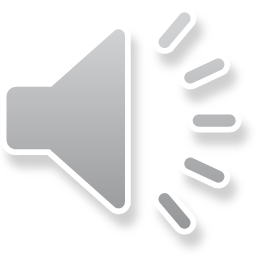 7
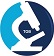 LO: 2
White blood cells:
The white cells in blood are a cell population in waiting, a reserve pool. When stimulated by chemotaxins and cytokine signals, they exit into tissue and become part of the inflammatory process. 

Numbers in blood might be expected to fall as a result, but a large number of mature granulocytes sit in waiting, attached to the lining of small vessels. These form a functional reserve, not included in the blood count, but rapidly mobilised by the chemotaxins and cytokine signals of inflammation.
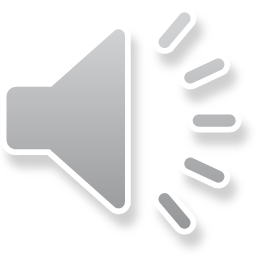 8
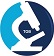 LO: 2
White blood cells: continue…
The same chemical signals stimulate movement of mature and almost mature cells in bone marrow into the circulating blood, forming an additional functional reserve. 

These signals will also stimulate faster maturation of the existing immature granulocytes in the marrow, which forms yet another reserve, and stimulate increased cell production in marrow from stem cells; this is a slower process.
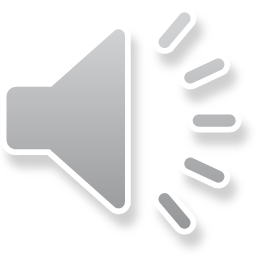 9
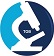 Cells of the blood
LO: 3
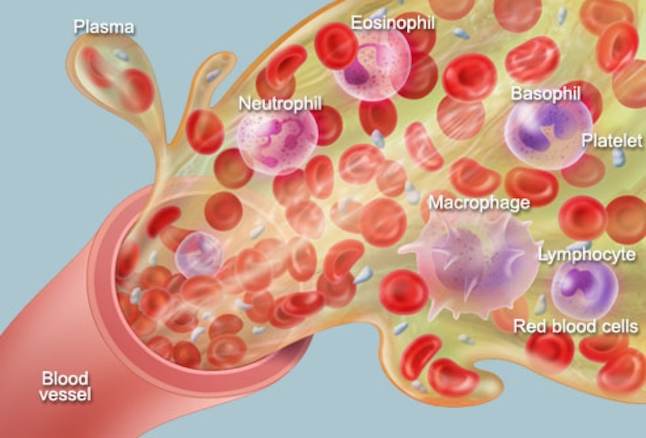 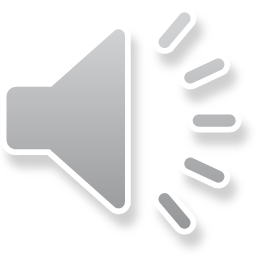 10
© 2014 WebMD, LLC. All rights reserved.
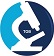 LO: 3
Red Blood Cell (R.B.C) or Erythrocyte
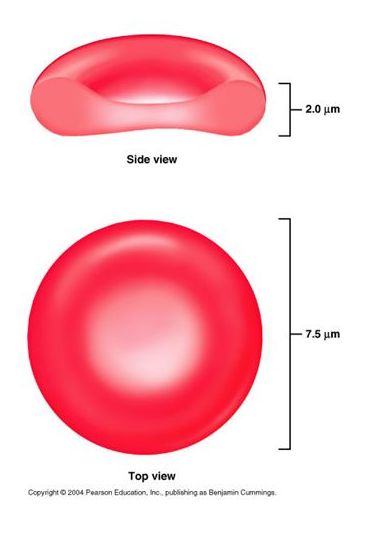 The mature human R.B.C is :
A circular, biconcave and non- nucleated cell.
Soft, flexible and readily be squeezed through narrow capillaries.
Internally composed of a framework which is built of many lipids and proteins, and gap within the framework is filled with haemoglobin.
Life span is about 120 days.
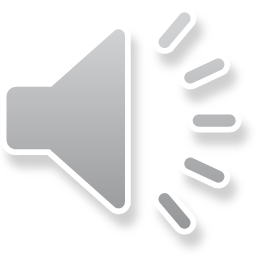 11
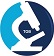 LO: 3
Red Blood Cell (R.B.C) or Erythrocyte
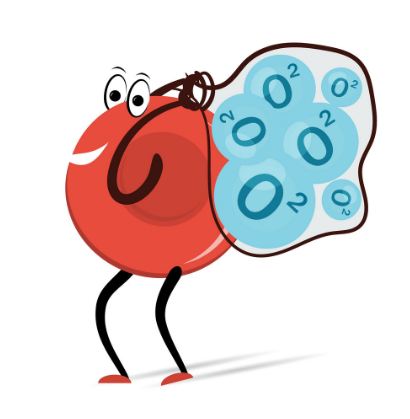 Function: carry oxygen from the lungs to all the tissues of the body, and to transport CO2  back to the lungs through haemoglobin. 
Red cell production is regulated by a feedback system which increases the production of erythropoietin from peritubular endothelial cells in the kidney, in response to hypoxia.
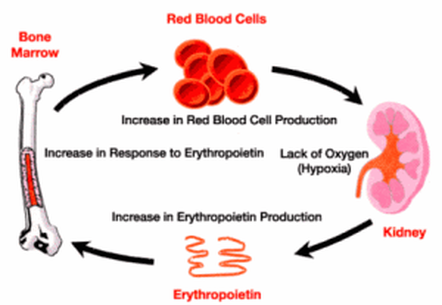 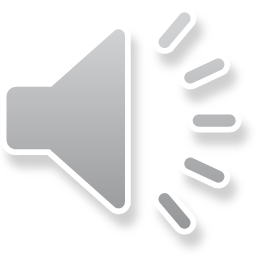 12
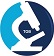 LO: 3
Red Blood Cell (R.B.C) or Erythrocyte
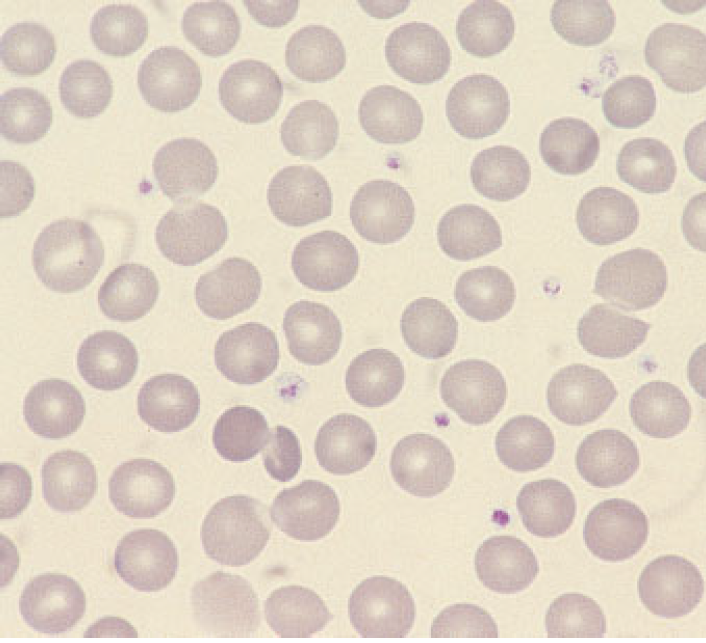 Normal red cells (erythrocytes) showing little variation in size and shape, an approximately round outline and a small area of central pallor in some of the cells. The small lilac-staining structures between the red cells are platelets.
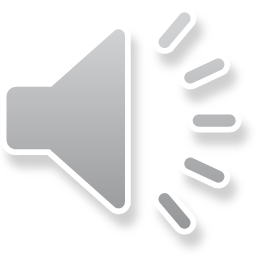 13
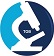 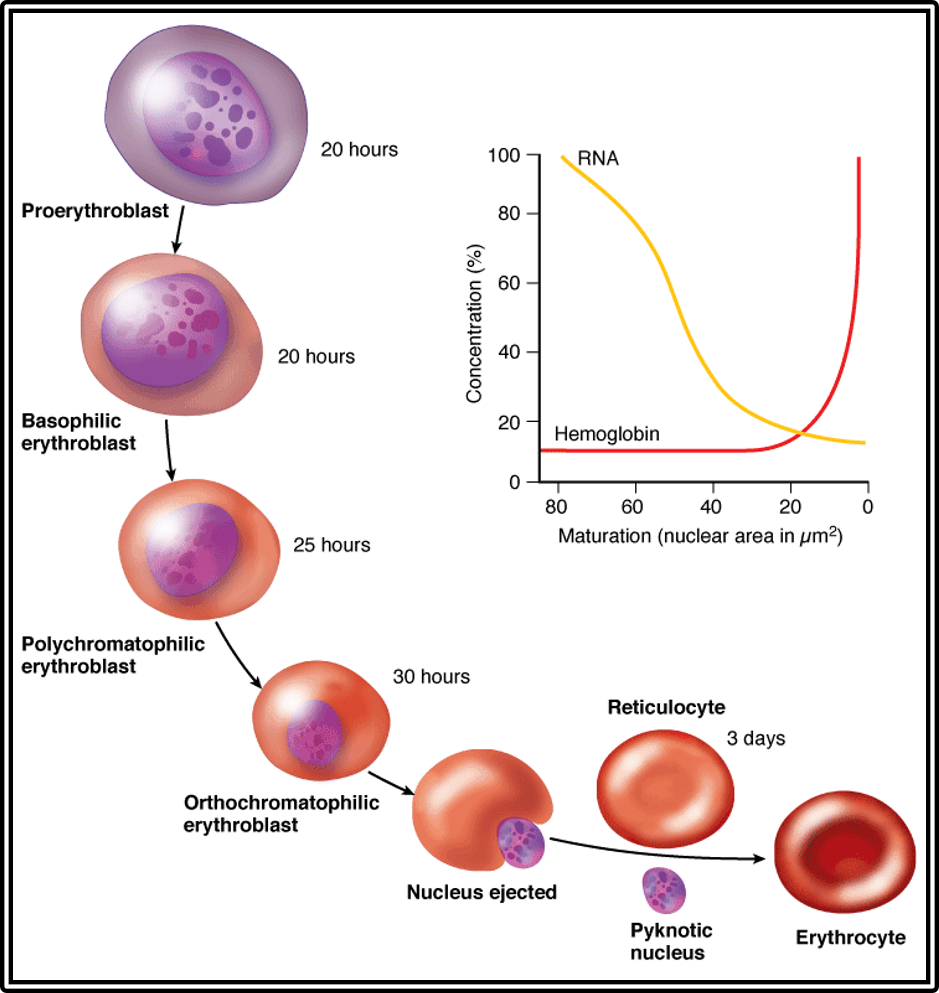 LO: 3
Erythropoiesis
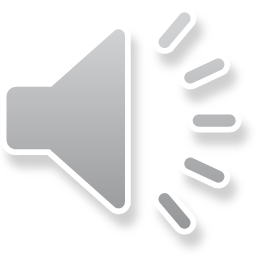 14
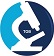 Erythrocyte development image (above) lifted from histonano.com
lymphocyte
LO: 3
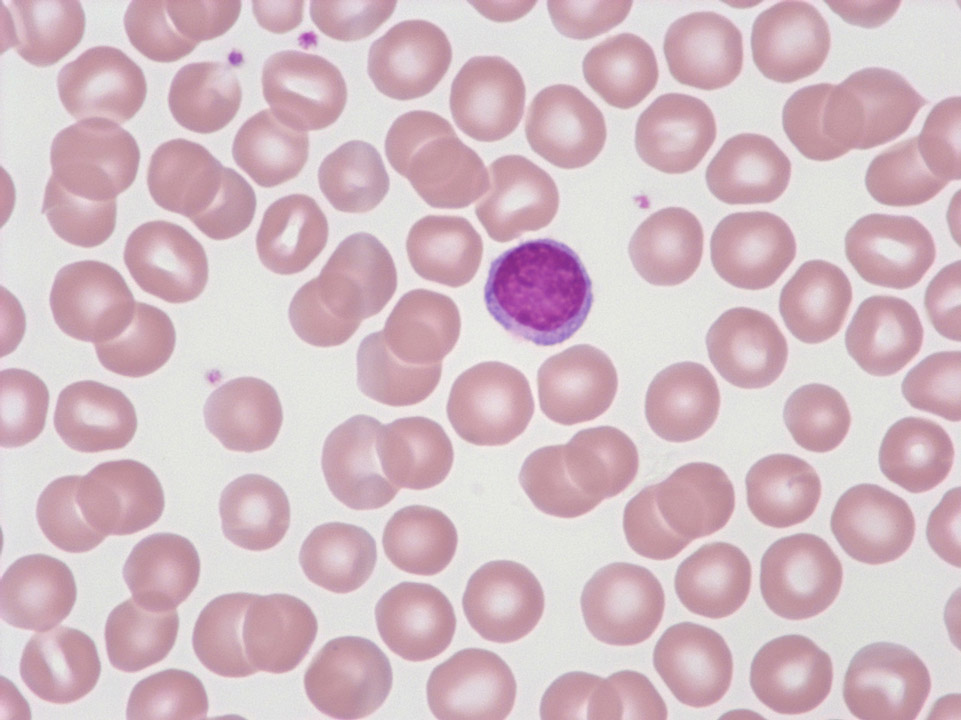 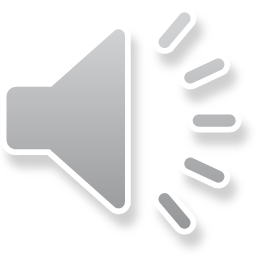 15
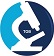 LO: 3
Lymphocytes:
These are small cells with a round nucleus and a rim of pale blue cytoplasm.
Life Span is variable (few days to several years).
The three types of lymphocytes (B-lymphocytes,                  T-lymphocytes and null cells) are morphologically indistinguishable. 
Function: Lymphocytes are the basic cells of the immune system.
T lymphocytes are responsible for cellular immunity, which are processed by the thymus.
B lymphocytes are responsible for humoral immunity.
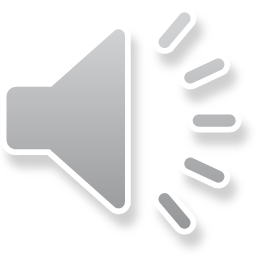 16
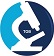 Monocyte
LO: 3
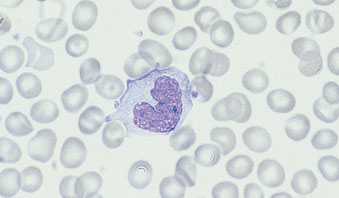 A monocyte, showing a lobulated nucleus and voluminous, opaque cytoplasm containing very fine azurophilic granules
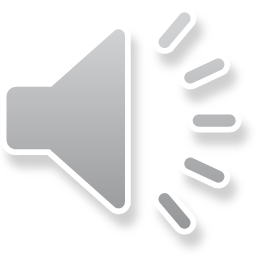 17
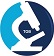 LO: 3
Monocytes:
These cells are large, with a folded nucleus, grey/blue cytoplasm and occasional vacuoles. 
Their nucleus less dense than lymphocytes; deeply indented, kidney or C-shaped.
They can move out of the circulation and migrate to become macrophages in many other organs of the body.
Function: 
constitute mononuclear phagocyte system that help destroy foreign bodies. Tissue macrophages {Kupfer cells (liver), Osteoclasts (bone), Dust cells (lungs), Microglia (brain)}.
Mediate inflammatory response and Interact with T cells.
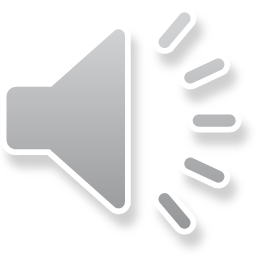 18
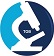 Neutrophils:
LO: 3
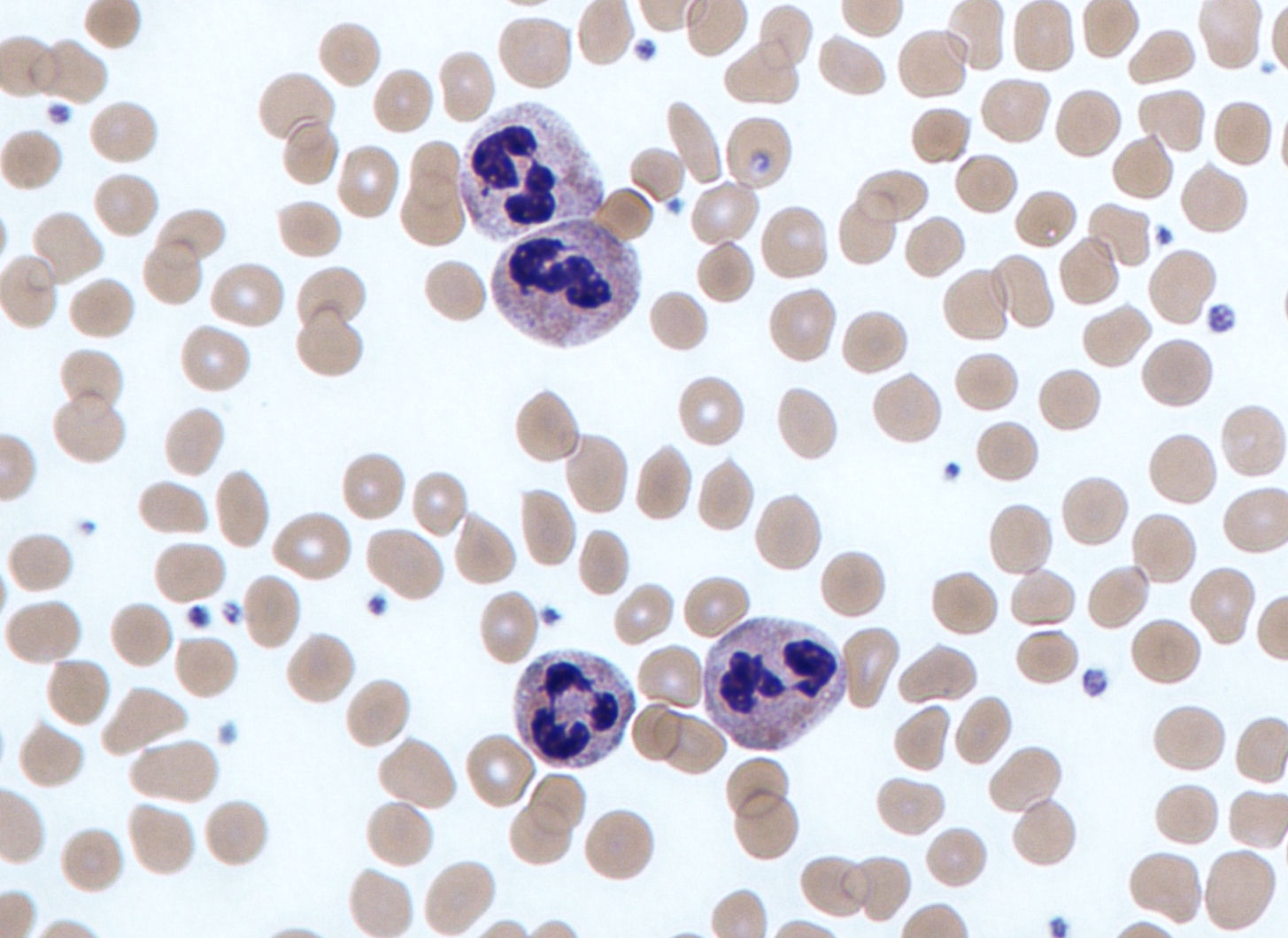 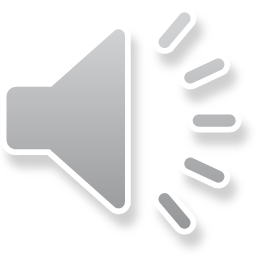 19
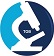 Neutrophils: 
Neutrophils have a single nucleus segmented into multiple lobes (3-5 lobes), assuming variable shapes that led to the use of the term polymorphonuclear leukocytes or polymorphs.
Lifespan is about 10 hours inside blood vessels, and then pass to the connective tissue where they last for another 10 hours.
Function: 
Primarily antibacterial
Neutrophils leave the blood and follow chemotaxic signals to sites of inflammation, and phagocytose foreign agents such as bacteria. Pus is composed largely of dead neutrophils.
LO: 3
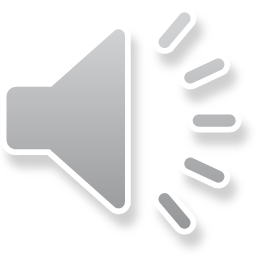 20
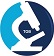 LO: 3
Neutrophilia: Means increased number of neutrophils in circulation as in acute bacterial infection, tissue injury and malignancy. 
Neutropenia: Means decreased number of neutrophils in circulation as in viral infection, chronic bacterial infection such as typhoid fever and tuberculosis.
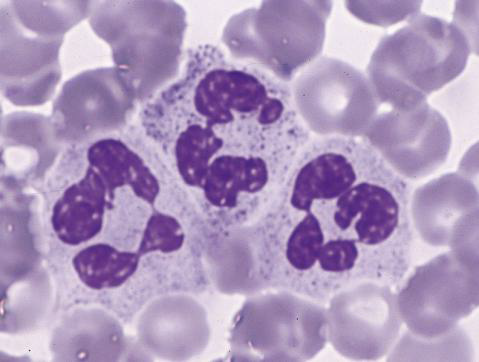 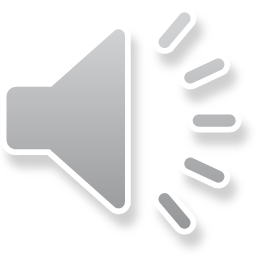 21
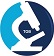 Eosinophils:
LO: 3
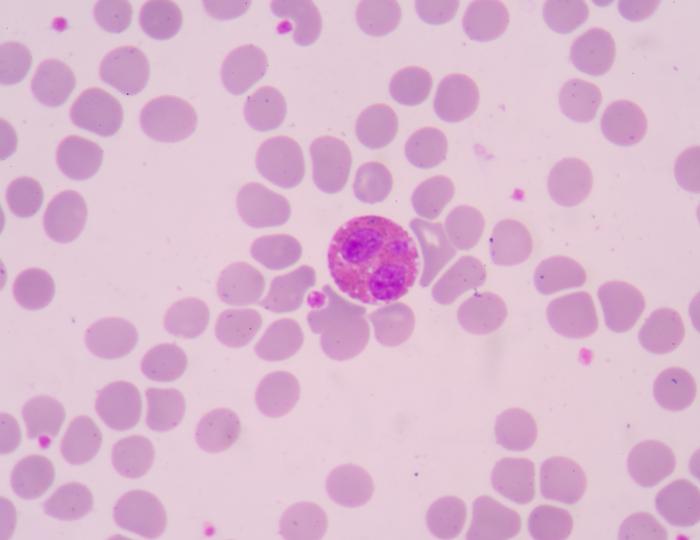 A normal bilobed eosinophil. The granules are reddish-orange and pack the cytoplasm.
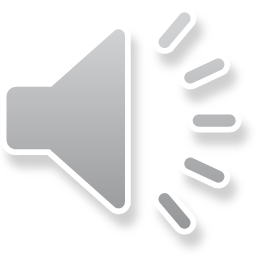 22
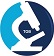 LO: 3
Eosinophils: 
Eosinophils are slightly larger than neutrophils. Their nuclei usually have two lobes that hidden by the numerous granules, which cover almost all of the cytoplasm.
Life span in blood is for 3 to 8 hours before migrating to connective tissue where they last for 10-12 days. 
Function: 
Anti-parasitic activity
Mediators of inflammatory/allergic responses in tissues.
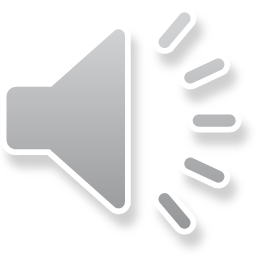 23
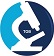 Basophils:
LO: 3
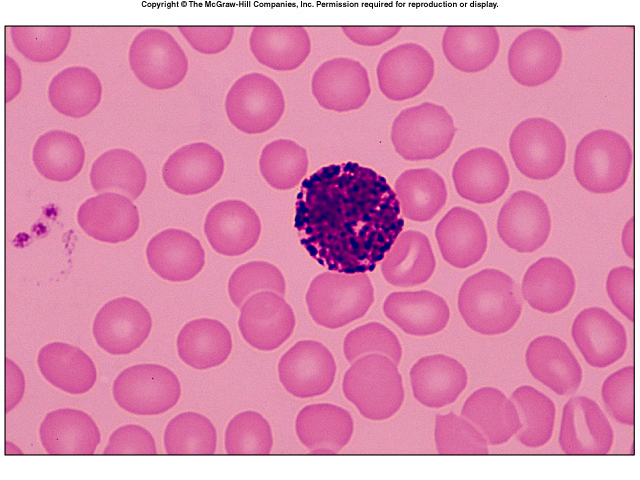 A normal basophil. The nucleus has three lobes. The cytoplasm is packed with large purple granules.
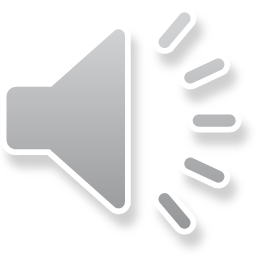 24
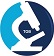 LO: 3
Basophils: 
Small granulocytes with a diameter of 8 to 10μm.
Their nucleus is bilobed which hidden by the large cytoplasmic granules.
Function:
 Heparin and histamine are vasoactive substances, dilate the blood vessels, make vessel walls more permeable and prevent blood coagulation.
They facilitate the access of lymphocytes and other antibodies to the site of infection
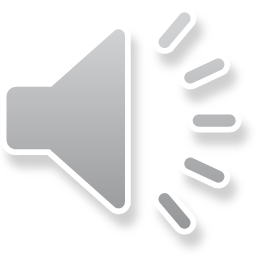 25
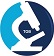 Platelets (thrombocytes)
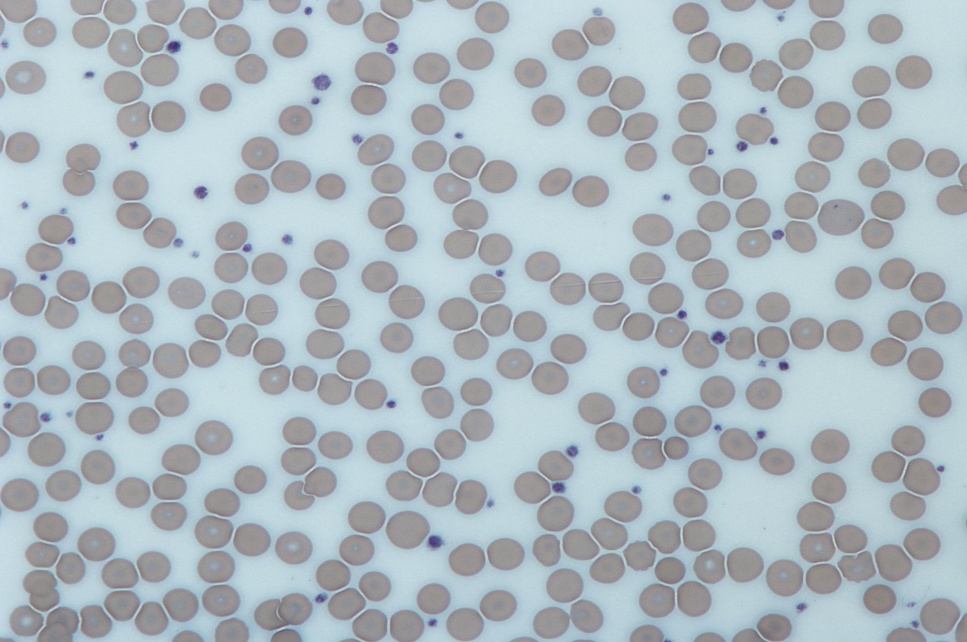 Life Span: about 10 days.
Shape, size, and origin:  Small, biconvex disks, 2-3 µm in diameter.  Non-nucleated cell fragments derived from cytoplasm of a very large cell  (megakaryocyte) in bone marrow.
LM appearance in smears:  Small basophilic fragments, often appearing in clusters.
Function:  Platelets initiate blood clots.
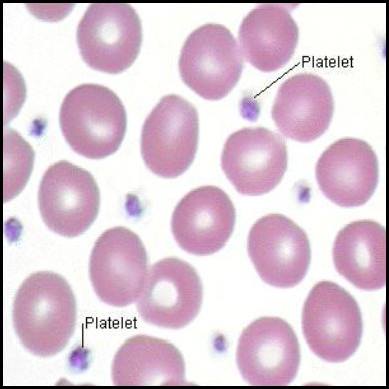 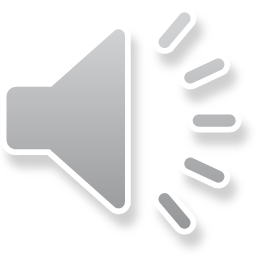 26
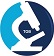 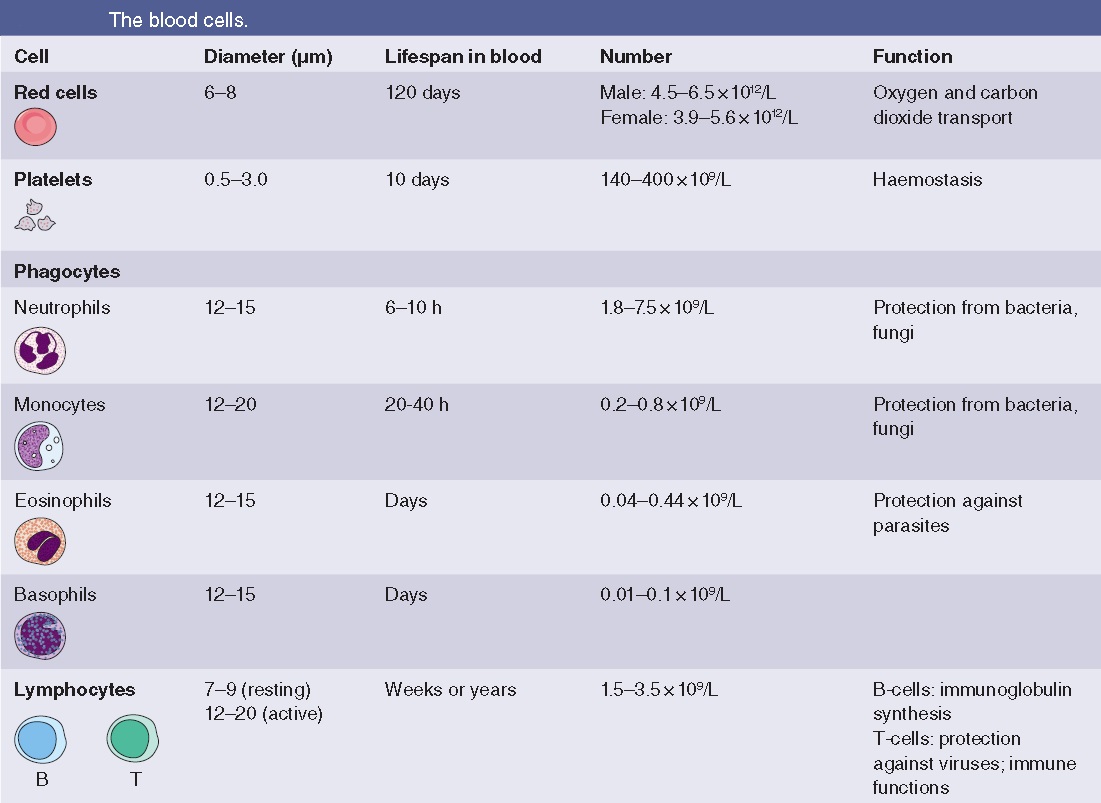 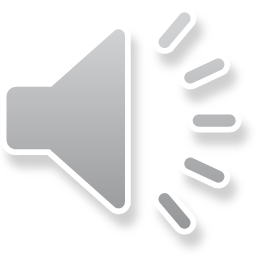 27
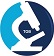 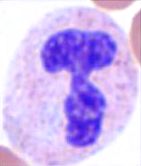 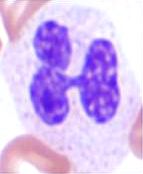 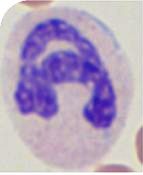 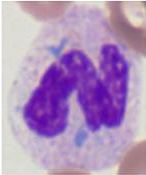 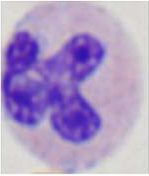 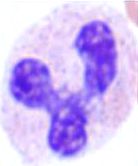 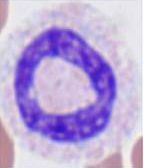 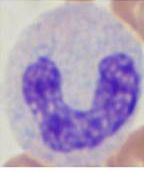 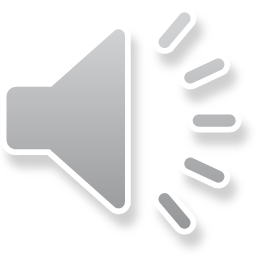 28
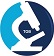